Promoting Relevant Education in Science for Sustainability (2)
Theories and foundations of education for sustainable development (ESD)
What practices and topic come into your mind if you hear the term Education for Sustainable Development?It is suggested to collect and discuss students‘ ideas via a card clustering via Miro (https://miro.com/) or a similar tool.
Education for sustainable development (ESD)
Policies and definitions of ESD
Concepts and models of ESD
Shaping competencies
Key competencies
Dynamic model of ESD competencies for teaching
Different strategies to do ESD in science teaching
A curriculum model for ESD teaching
Questions and discussion
Policies and definitions für Education for Sustainable Development
The role of education for sustainable development
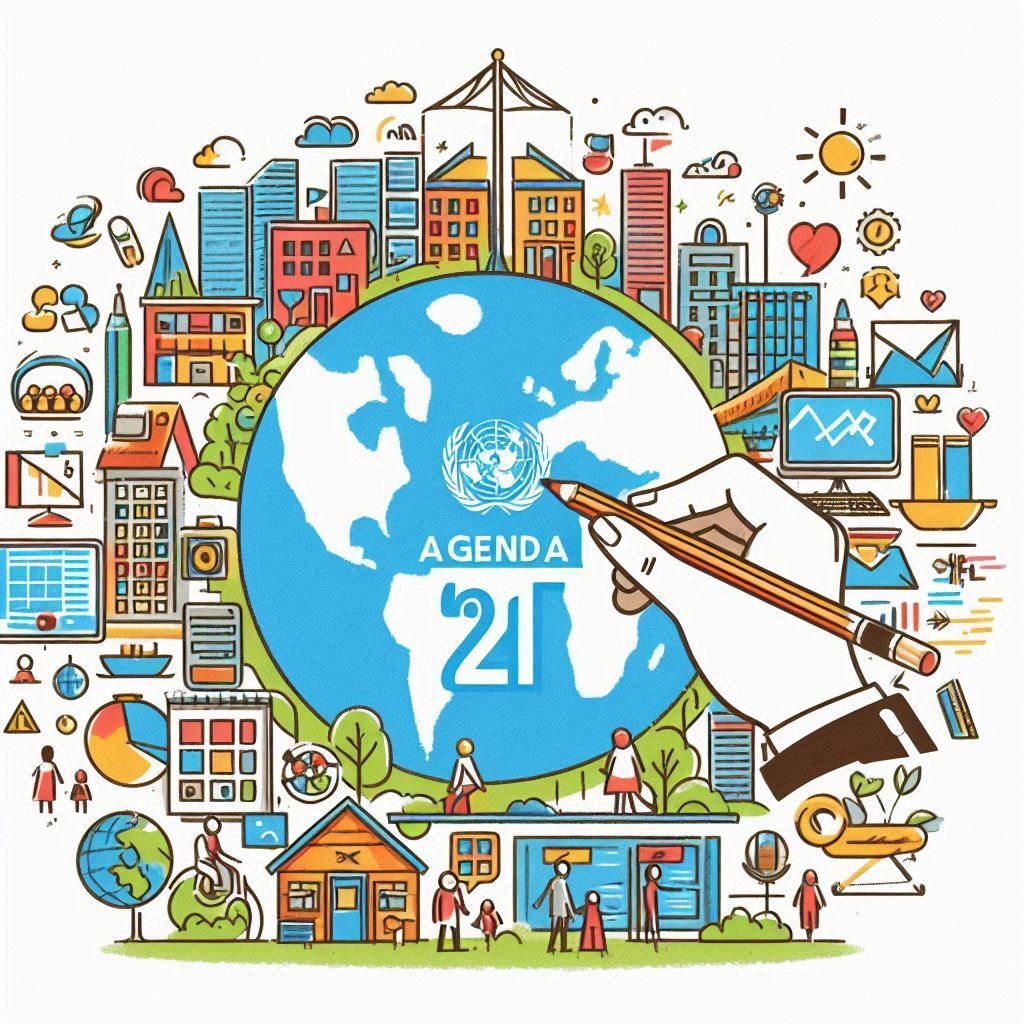 „Education is critical for promoting sustainable development and improving the capacity of the people to address environment and development issues.” 
(Agenda 21, 1998)
Education in the Sustainable Development Goals (SDGs) from the Agenda 2030 (UN, 2015)
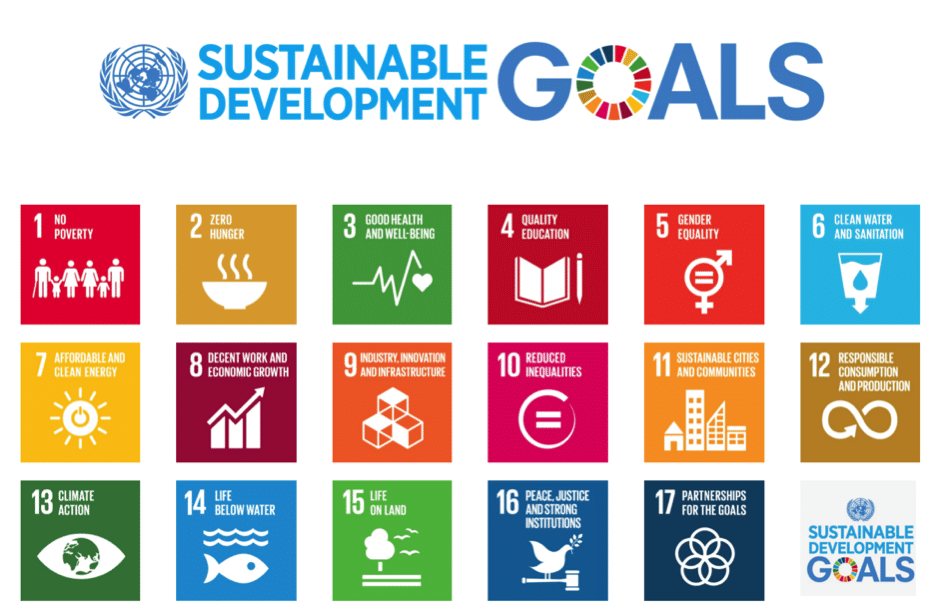 Figure: https://www.globalcompact.de/en/our-work/sustainable-development-goals-1
7
https://en.unesco.org/education2030-sdg4/targets
Target 4.7: Education for Sustainable Development
Agenda 2030 (UN, 2015) states in target 4.7 of the SDGs: 
“by 2030 ensure all learners acquire knowledge and skills needed to promote sustainable development, including among others through ESD and sustainable lifestyles, human rights, gender equality, promotion of a culture of peace and non-violence, global citizenship, and appreciation of cultural diversity and of culture’s contribution to sustainable development.”
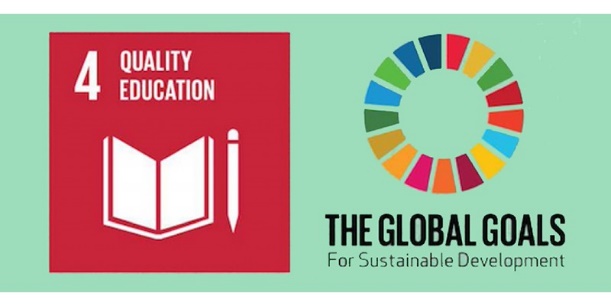 https://en.unesco.org/education2030-sdg4/targets
Definitions of sustainability and sustainable development
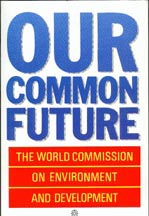 The World Commission on Environment and Development (Brundtland Commission, 1987): Sustainable development is
“development that meets the needs of the present without compromising the ability of future generations to meet their own needs.”
“Sustainable development is how we must live today if we want a better tomorrow, by meeting present needs without compromising the chances of future generations to meet their needs. The survival of our societies and our shared planet depends on a more sustainable world.” (UN, w.y.)
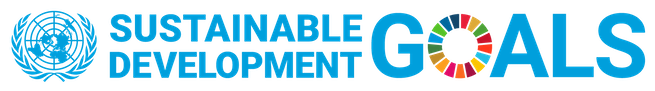 Objectives of ESD
„Education for Sustainable Development (ESD) enables the learner for active participation in analyzing and evaluating processes of non-sustainable development, to orient own life on principles of sustainability, and to start processes of sustainable development with others on the global and local level.“ 
(German World-Decade Framework: Transfer 21)
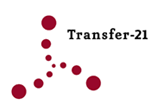 Source: http://www.transfer-21.de/
Objectives of ESD
Ecology
„ESD suggests a holistic and interdisciplinary vision of education that aims on knowledge and skills important for a sustainable development of our planet.“ 
„ESD aims on enabling students for shaping actively an ecologically compatible, economic powerful and socially fair environment for living under consideration of democratic principles and cultural diversity.“   
(German Ministers of Education, 2006)
Education
For
Sustainable
Development
Economy
Society
ESD: What it is and what not (Huber, 2001)
Education for sustainable development 
• is not merely directed at protecting the environment from damages or preserving nature, but is also directed at development and changes; 
• is not only prohibitive or austere but is also tempting—it calls for creativity and activity; 
• does not only stir up fears but points out perspectives as well; 
• is not confined to ecology but includes economy and politics, too, and takes culture into consideration; 
• does not stick to local perspectives, but operates on a global frame of reference; 
• is interested in analysing social relationships and development alongside the action in one’s own everyday life.
The role of STEM education for sustainable development
UN-World-Decade on „Education for Sustainable Development“ (DESD), 2005-2014
Pupils need special competences for shaping their life, today and in future, within a democratic society
All domains and levels of education are asked to contribute
Since developments in science and technology  are crucial for most fields of sustainable development, education in STEM subjects should prominently incorporate an ESD philosophy on all levels
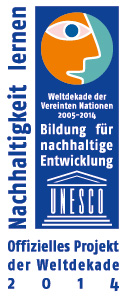 Models and Concepts for ESD
Shaping competencies
Shaping competence has 12 sub-competencies: The abilities to
• gather knowledge in a spirit of openness to the world, integrating new perspectives
• think and act in a forward-looking manner
• acquire knowledge and acting in an interdisciplinary manner
• deal with incomplete and overly complex information
• cooperate in decision-making processes
 • cope with individual dilemmatic situation of decision-making
• participate in collective decision-making processes
• motivate oneself as well as others to become active
• reflect upon one’s own principles and those of others
• refer to the idea of equity in decision-making and planning actions
• plan and act autonomously
• show empathy for and solidarity with the disadvantaged
How to work with the competencies: http://www.transfer-21.de/daten/grundschule/didaktik_leitfaden_engl.pdf
Key competencies for sustainability
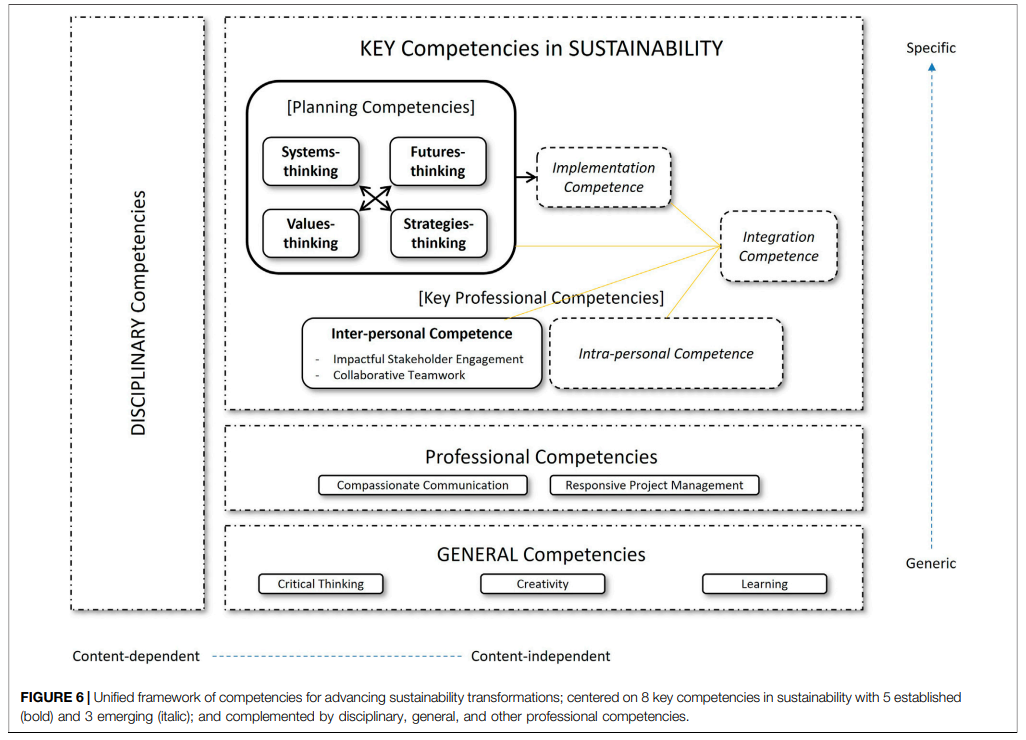 Redman, A., & Wiek, A. (2021). Competencies for advancing transformations towards sustainability. Frontiers in Education, 6, [785163].
http://fox.leuphana.de/portal/files/21178885/feduc_06_785163.pdf
Dynamic model for ESD competencies in teaching
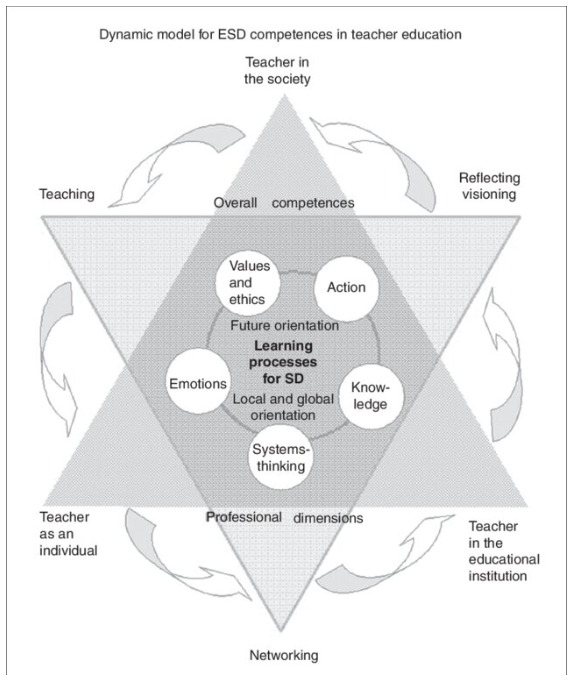 Schauer, J. R., Holt, J., Patel, R. & Nolet, V (2016). Environmental beliefs and values: In search of models and methods. In C. Shealy (ed.), Making Sense of Beliefs and Values: Understanding the Global Implications of Human Nature.: Springer
Different strategies to do ESD in science teaching
Strategy 1: Applying green technolgies in class
Green science and technology is applied to practical work and any other action in science classes. 
Traditional practices are replaced by less poisonous, less dangerous and less resource-consuming alternatives.

Students can learn, compare and reflect upon the altered strategies.
However, development of general educational skills for ESD is not necessarily in focus.
(Burmeister, M., Rauch, F., & Eilks, I. (2012). Education for Sustainable Development (ESD) and secondary chemistry education. Chemistry Education Research and Practice, 13 (2), 59-68.)
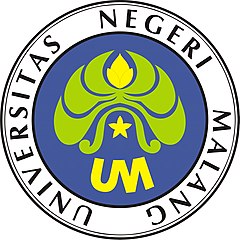 Examples: Low-cost- and micro-scale-science
Low-cost and small-scale experiments for practical work with less environmental impact
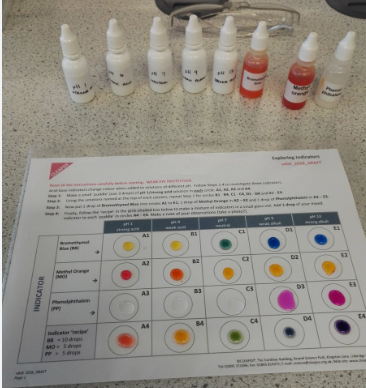 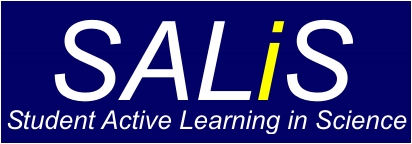 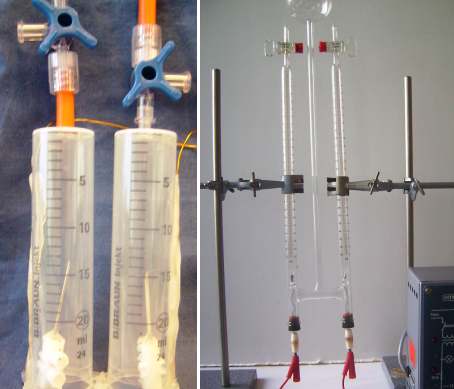 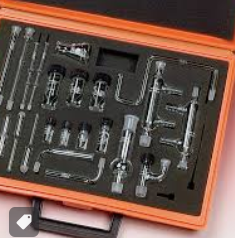 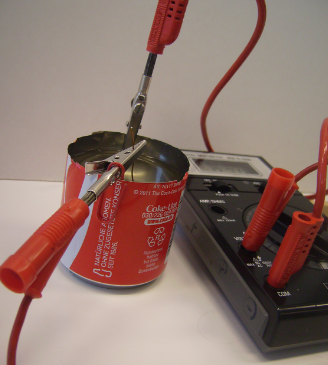 Strategy 2: Making green science and technology an explicit content for STEM education
Applications of sustainable science are made an explicit content in the science curriculum. 
The approach highlights the science behind sustainable processes and products as part of the curriculum, e.g. chemistry of biofuels, physics of photovoltaic applications, bio-engineering.

The approach makes science meaningful to students and offers conceptual knowledge for understanding societal discourse.
However, understanding of the interplay of economic, ecological and societal sustainability and gaining generals educational skills  for societal participation is not necessarily in focus.
(Burmeister, M., Rauch, F., & Eilks, I. (2012). Education for Sustainable Development (ESD) and secondary chemistry education. Chemistry Education Research and Practice, 13 (2), 59-68.)
Example: A green chemistry curriculum
Teaching organic chemistry along the twelve principles of green chemistry (e.g. in the first year of upper secondary education or the undergraduate lab
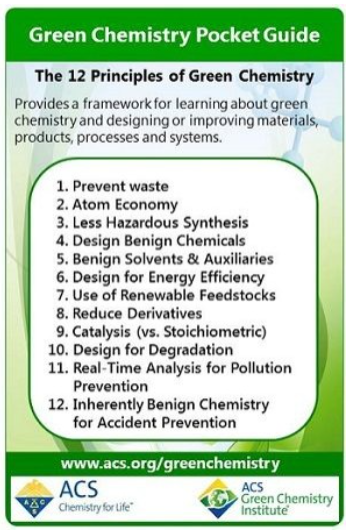 Green chemistry principles
Renewable resources
Microwave-induced reactions
Solid-state acids as catalysts
Enzymatic catalysis
Bio-polymer synthesis
Source: https://www.acs.org/green-chemistry-sustainability/
principles/12-principles-of-green-chemistry.html
(Further reading: Linkwitz, M., & Eilks, I. (2020). Greening the senior high school chemistry curriculum – An action research initiative. In S. Obare, K. Peterman & C. Middlecamp (Eds.), Chemistry Education for a Sustainable Society Volume 1: High School, Outreach, & Global Perspectives (pp. 55-68). Washington: ACS.)
Strategy 3: Sustainability in SSI-based science education
Socio-scientific issues become the driver for science education, e.g. climate change, biofuels, risks and chances of products or processes.
The lessons are either context-based learning or focus controversial SSIs to make both learning of science and societal discourse about them balanced parts of science education.

SSI approaches (and if reflected CBSL) contributes understanding on the interplay of economic, ecological and societal sustainability and helps developing generals educational skills.
However, there is no direct contribution to developing innovative structures.
(Burmeister, M., Rauch, F., & Eilks, I. (2012). Education for Sustainable Development (ESD) and secondary chemistry education. Chemistry Education Research and Practice, 13 (2), 59-68.)
Examples: Sustainability-oriented SSIs
Healthy nutrition
Biofuels
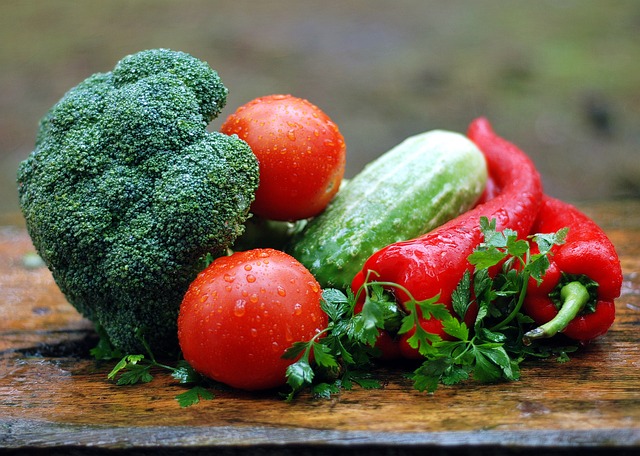 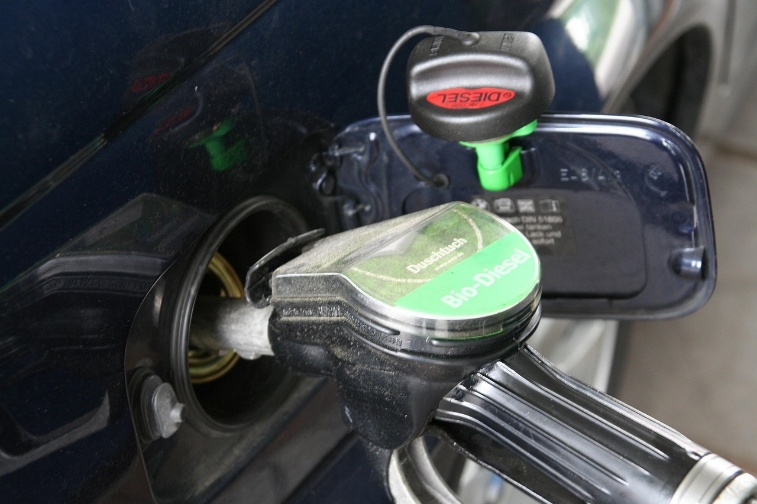 Pesticides use
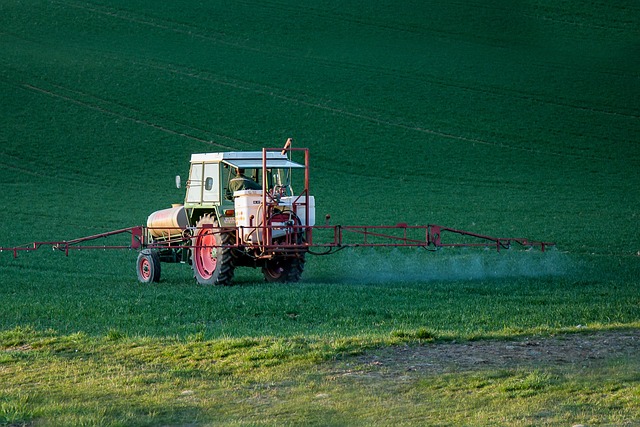 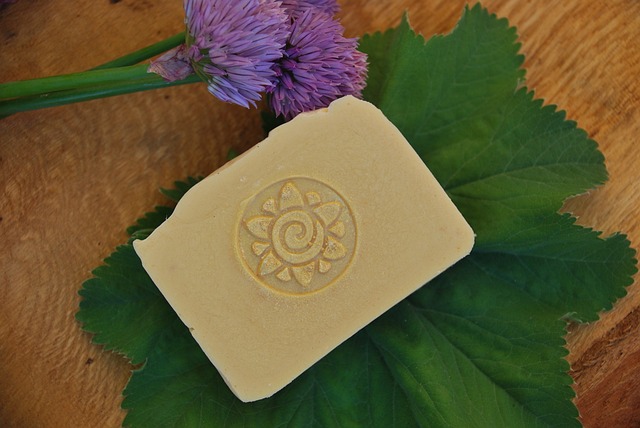 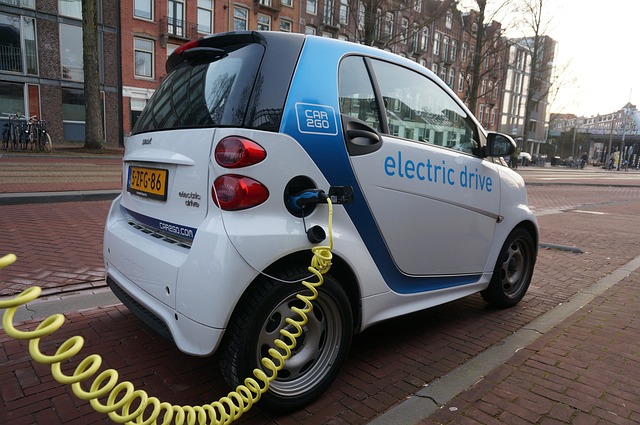 Cosmetics
E-mobility
Model 4: ESD in school development
School life is reorganized according to ESD goals.
Reforms focus innovative structures, interdisciplinary knowledge, and participatory learning (lived learning).
ESD becomes an essential component of a school‘s life, e.g. project work or networking schools with businesses.

This appraoch allows for development of competences in the broadest means.
It has potential for contributing to sustainable development and innovative structures.
(Burmeister, M., Rauch, F., & Eilks, I. (2012). Education for Sustainable Development (ESD) and secondary chemistry education. Chemistry Education Research and Practice, 13 (2), 59-68.)
Examples: Climate-friendly and eco certified institutions
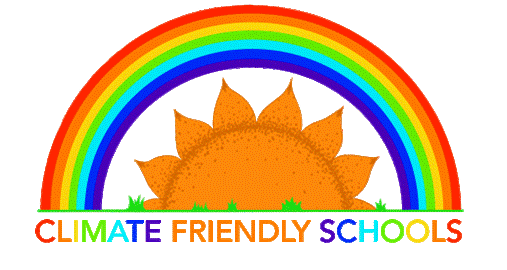 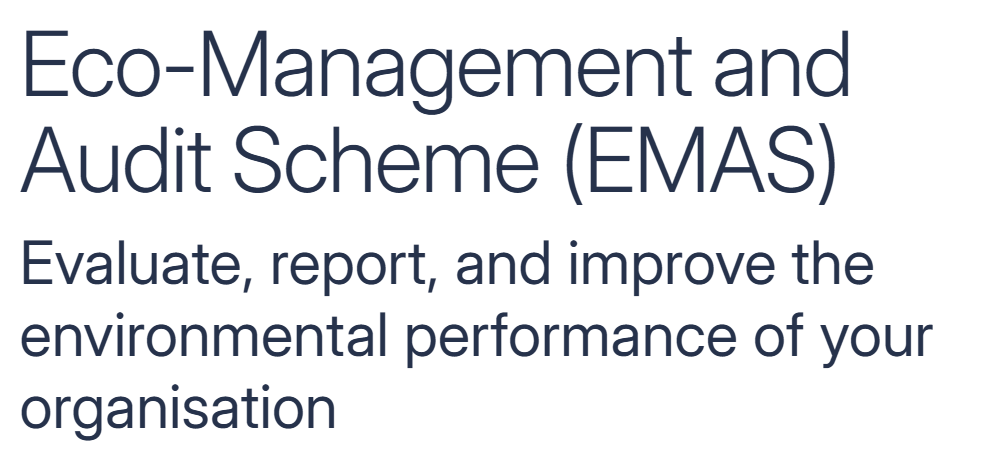 Look fruther https://green-forum.ec.europa.eu/emas_en
Look furher: https://www.climatefriendlyschools.org.uk/climate-friendly-themes/
Potentials of the different models in connection to science education
(Burmeister, M., Rauch, F., & Eilks, I. (2012). Education for Sustainable Development (ESD) and secondary chemistry education. Chemistry Education Research and Practice, 13 (2), 59-68.)
A curriculum model for SSI-based ESD teaching
How to identify and reflect SSIs for ESD?
(Stolz, M., Witteck, T., Marks, R., & Eilks, I. (2013). Reflecting socio-scientific issues for science education coming from the case of curriculum development on doping in chemistry education. EURASIA Journal of Mathematics, Science and Technological Education, 9 (4), 273-282.)
How  to start and sequence? – An example
(Feierabend, T. & Eilks, I. (2011). Teaching the societal dimension of chemistry using a socio-critical and problem-oriented lesson plan on bioethanol usage. Journal of Chemical Education, 88, 1250-1256)
A curriculum model for ESD
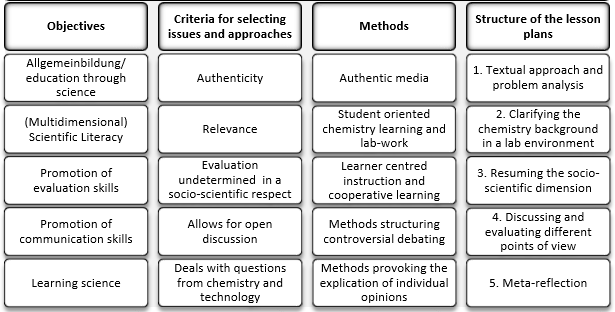 (Marks, R., & Eilks, I. (2009). Promoting Scientific Literacy using a socio-critical and problem-oriented approach in chemistry education: Concept, examples, experiences. International Journal of Environmental and Science Education 4 (2), 131-145.)
A search for national policies
Search the Internet about national policy legacies for ESD. It is suggested to collect and discuss students‘ findings via a Padlet (https://padlet.com/) via predefined topics.
Questions and discussion
Online resources to read
https://www.unesco.org/en/sustainable-developmen/education 

https://www.unesco.org/en/education-sustainable-development/need-know 

https://www.oecd.org/education/education-policy-outlook-4cf5b585-en.htm 

https://education.ec.europa.eu/focus-topics/green-education/learning-for-the-green-transition 

https://www.globaleslernen.de/sites/default/files/files/pages/curriculum_framework_education_for_sustainable_development_barrierefrei.pdf